TLE 2015-2016
The Basics…
Who is here today?
Norms
Be present

Please silent all cell phones

If you need to make/take a phone call, please step out

Take care of yourself and your neighbor

Ask questions
What is TLE?
TLE stands for Teacher and Leader Effectiveness
TLE is the evaluation system that is used to inform instruction, create professional development opportunities, and improve both the practice and art of teaching and leading
How do Rumors Get Started?
There are many changes but much remains the same
Clarify what you need to know for 2015-2016
Still not sure? Just ask.
Evaluation Components
2014-2015
2015-2016
15%
50%
100%
35%
Marzano Evaluation Model
The Instructional Framework for OKCPS
Research-based elements that have traditionally been shown to correlate with student academic achievement
Allows for specific feedback to teachers
Targets strengths and areas of growth  in classroom instruction
Domain 1
Domain 1 focuses on classroom strategies and behaviors that impact student achievement 
Emphasizes what occurs in the classroom
 The forty-one elements in Domain 1 are divided into three segments:
segments involving routine events
segments addressing content 
segments enacted on the spot
Domain 1 Turn and Talk
Choose a strategy and discuss with your partner.
What strategies do you want to incorporate this year?
How can you make this a reality?
[Speaker Notes: Handout Instructional Strategy Worksheet]
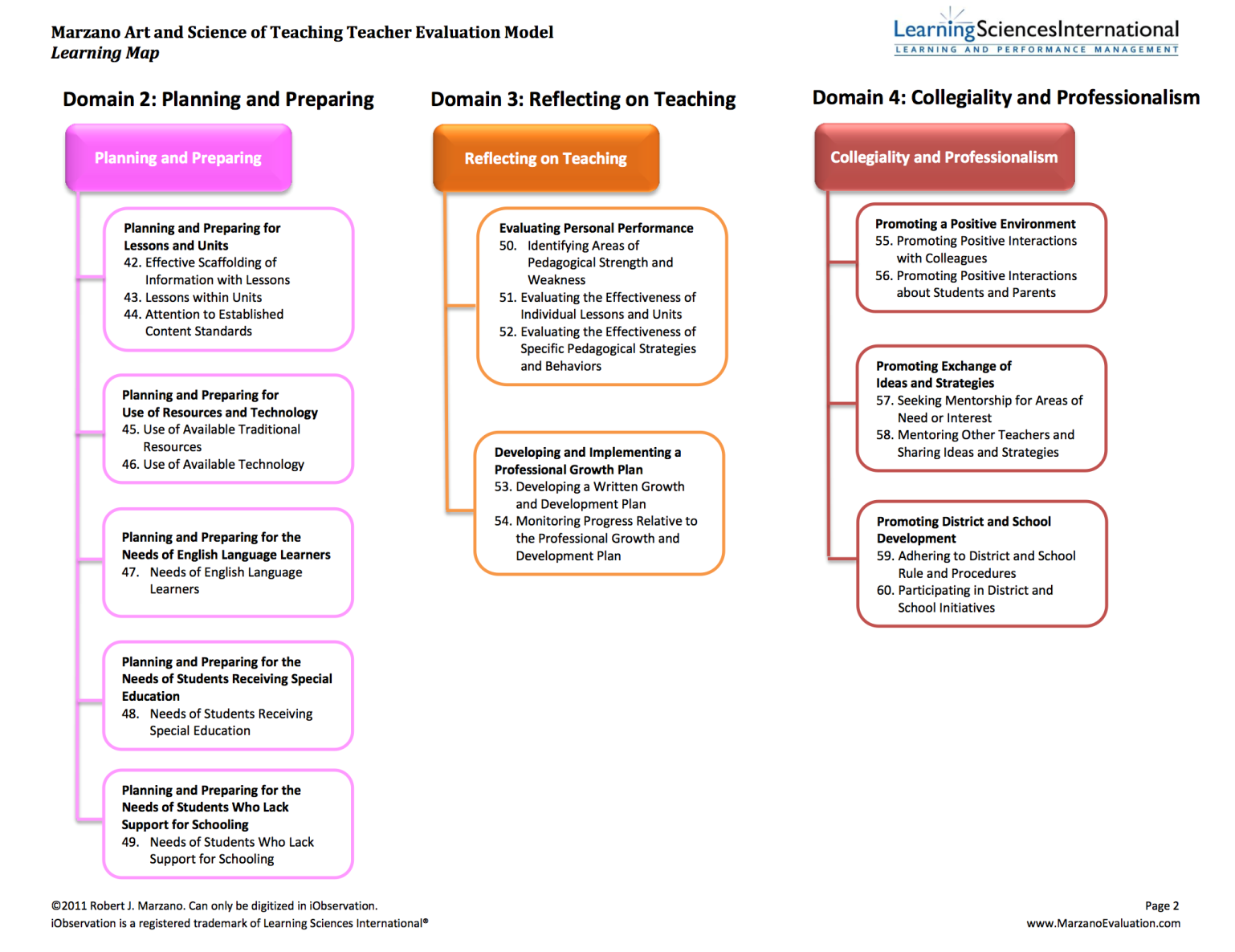 Domain 2
Domain 2 focuses on planning and preparing
Allows a  teacher to incorporate effective classroom strategies and behaviors
The eight elements in Domain 2 are divided into three categories:
Planning and preparing for lessons and units
Planning and preparing for use of materials and technology
Planning and preparing for special needs of students
Domain 3
Domain 3 focuses on teacher self-reflection, a vital metacognitive step in teacher development
The five elements in Domain 3 are divided into two categories:
Evaluating personal performance 
Developing and implementing a professional growth plan
Domain 4
Domain 4 focuses on teacher collegiality and professional behavior
The six elements in Domain 4 are divided into three categories:
Promoting a positive environment, 
Promoting exchange of ideas and strategies
Promoting district and school development
Who Will be Evaluated?
All certified teachers will use a Marzano Evaluation System
Classroom teachers will be evaluated using the Marzano Causal Teacher Evaluation System
Non-classroom teachers such as, nurses, counselors, librarians, speech pathologists, reading coaches, math coaches, and instructional coaches will be evaluated using the Marzano Instructional Support Member Evaluation
iObservation
www.effectiveeducators.com
Collects, manages and reports data from classroom walkthroughs, teacher evaluations and teacher observations
Research library
District Specifics
3 informal observations/1 does not count
1 formal observation/ pre and post conference
Walkthroughs at administrators discretion
1 peer observation
Observe once
Be observed once
Resources
TLE Coordinators
Administrators
i-Observation 
Marzano Mondays
Art and Science of Teaching
Roster Verification
Roster verification will take place in the spring
VAM reports will be generated but scores will not count in teacher evaluation until 2017-2018
Points to remember through-out the year
Attendance
Special Services
Schedule Changes
Teacher Re-assignment
Roster Verification Tracker
Roster Verification Tracker
Questions????
Contact Information
Cindy Heckman
TLE Coordinator- clheckman@okcps.org
Michelle Lewis
TLE Coordinator- Malewis@okcps.org
LaTasha Timberlake 
TLE Coordinator- lstimberlake@okcps.org
The TLE 
Team
X